TEEN CHALLENGE 
CORE VALUES
Introduction
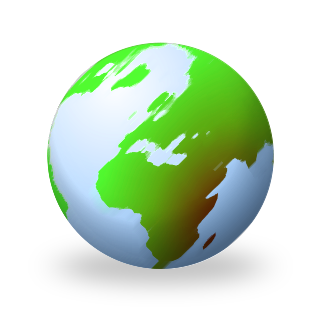 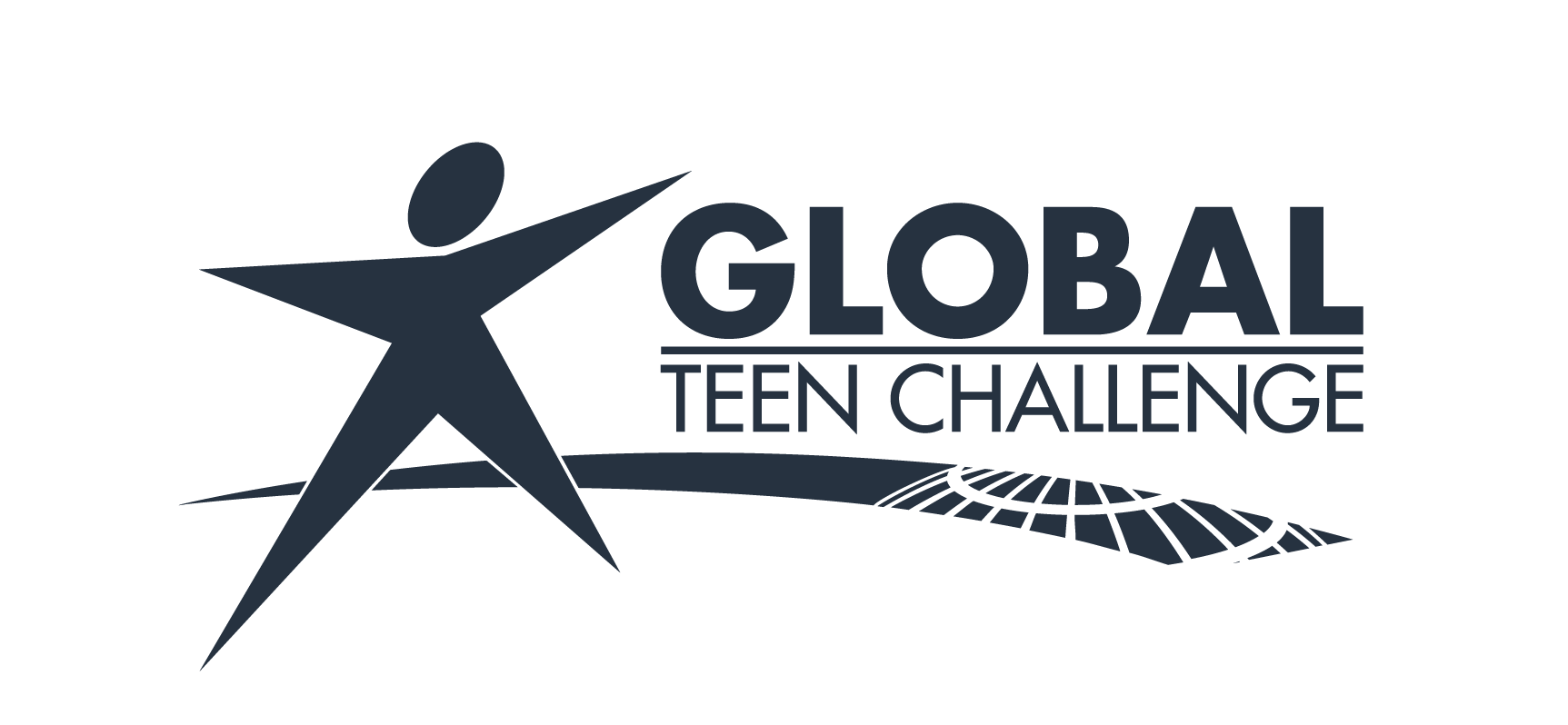 By Stephen Storms
T101.05                                                     iteenchallenge.org
1
09-2018
Something they think has worth
Things like gold
 	
diamonds
 	
and houses
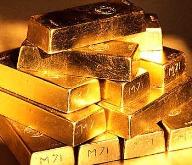 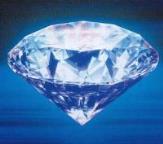 2
T101.05                                                     iteenchallenge.org
09-2018
c.  Things that contribute to their activities and goals
		For example, a runner, a skater, and a 				soldier would value different kinds of 					footwear.
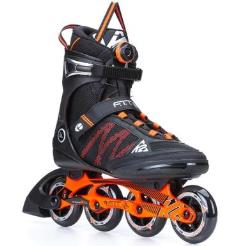 3
T101.05                                                     iteenchallenge.org
09-2018
A priority – something that is important to a person
A key influence – something that gives guidance to everyday decisions and actions
A matter of the heart – something that is a personal conviction, something a person feels strongly about
4
T101.05                                                     iteenchallenge.org
09-2018
A choice – something that a person chooses to make important
A source of unity – something that gives a group of people direction and purpose
5
T101.05                                                     iteenchallenge.org
09-2018
A legacy – something we want to pass on to future generations
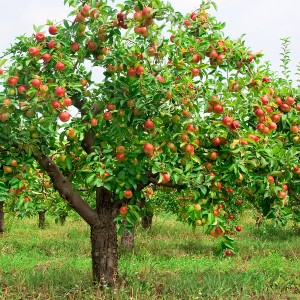 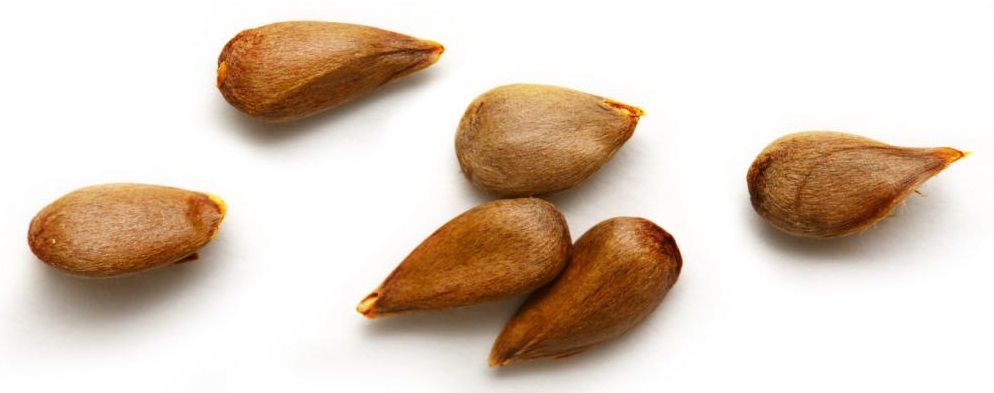 6
T101.05                                                     iteenchallenge.org
09-2018
For the Christian, a core value is something God values.
7
T101.05                                                     iteenchallenge.org
09-2018
They provide focus.                                     Hebrews 12:2  “Fix your eyes on Jesus.”
They provide boundaries.                        Hebrews 12:1 “the race marked out for us”
They provide a way to get rid of distractions.  Hebrews 12:1                                              “Throw off everything that hinders” 
They provide a goal and a reward.      Philippians 3:14                                                   “I press toward the goal to win the prize.”
8
T101.05                                                     iteenchallenge.org
09-2018
Teen Challenge
Core Values
are introduced
in this book
by Jerry Nance,
Global Teen Challenge
President
It is available at 
https://iteenchallenge.org/ resource/our-core-values-international-edition-pdf-5/
9
T101.05                                                     iteenchallenge.org
09-2018
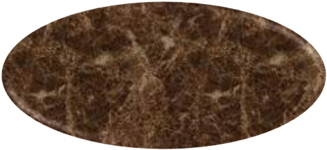 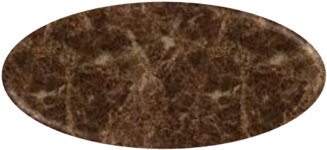 Servanthood
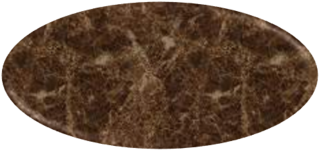 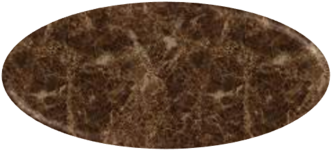 Compassion
Faith
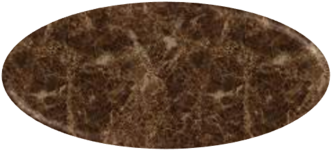 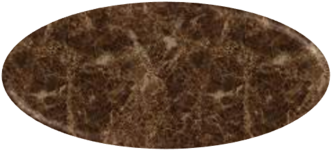 Community
Stewardship
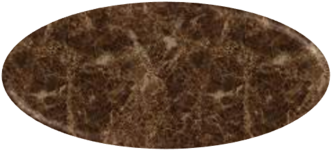 Vision
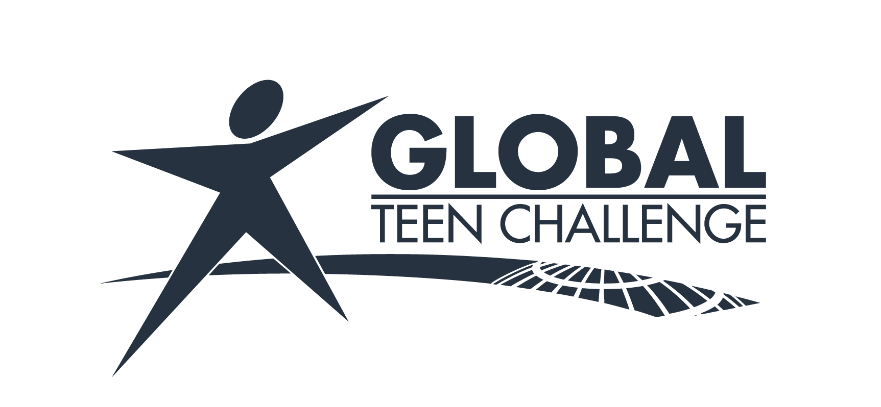 Integrity
Teen
Challenge
Core 
Values
10
T101.05                                                     iteenchallenge.org
09-2018
Why did Teen Challenge adopt these seven core values?
The mission of Teen Challenge is to bring people with life-controlling problems into relationship with Jesus and to disciple them to live out this relationship in every area of their lives.
In order to fulfill this mission, Teen Challenge staff members chose these seven qualities.
11
T101.05                                                     iteenchallenge.org
09-2018
Why did Teen Challenge adopt these seven core values?
Because we are followers of Jesus, we want to value what He does.
Because we are followers of Jesus, these values are based on the Word of God.
Because we are followers of Jesus, these are the values we feel Him leading us to embrace.
We feel these qualities are central to the ministry of Teen Challenge.
12
T101.05                                                     iteenchallenge.org
09-2018
How will these seven Teen Challenge core values become yours?
Realize these are values God wants you to have.
Let the Word of God and the Spirit of God personalize these values in your life.
Choose to make them a big part of your everyday decisions and actions.
13
T101.05                                                     iteenchallenge.org
09-2018
We will consider these questions about Teen Challenge core values.
How are these core values defined?
How does the Bible teach these core values and which people in the Bible	 are examples of these values? 
How do you develop these values?
How can you apply these values in a Teen Challenge setting?
14
T101.05                                                     iteenchallenge.org
09-2018
We will consider these questions about Teen Challenge core values.
How do students from a background of drug addiction view these core values?
How can you help Teen Challenge students develop these values?
What have been your experiences in applying these values?  What questions do you have about these values?
Where can you start today in growingthese core values in your life?
15
T101.05                                                     iteenchallenge.org
09-2018
Core Values Example:
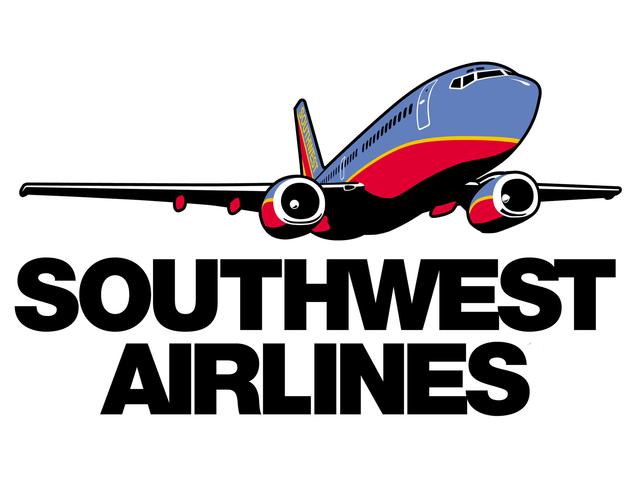 Live the Southwest WayWarrior SpiritServant’s HeartFun-LUVing Attitude  
Work the Southwest WaySafety and Reliability   
	Friendly Customer Service    
	Low Costs
16
T101.05                                                     iteenchallenge.org
09-2018
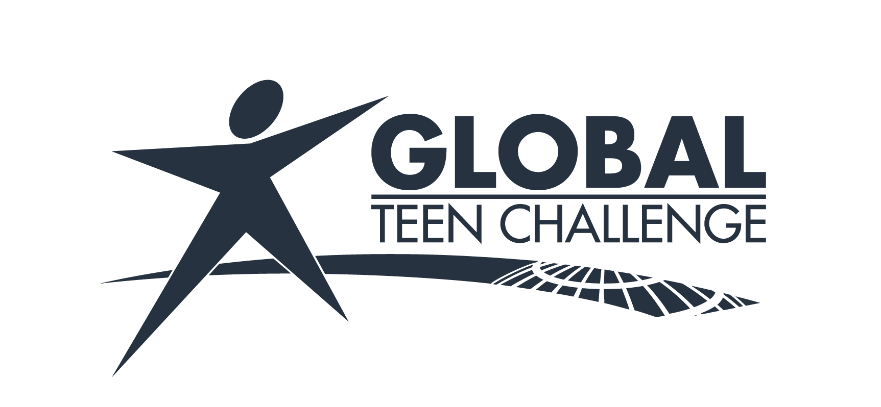 Global Teen Challenge
	www.globaltc.org

Training materials for this course are available at the following address:
	
www.iTeenChallenge.org
17
T101.05                                                     iteenchallenge.org
09-2018